By
  F. Ghavipanjeh



fghavipanjeh@gmail.com
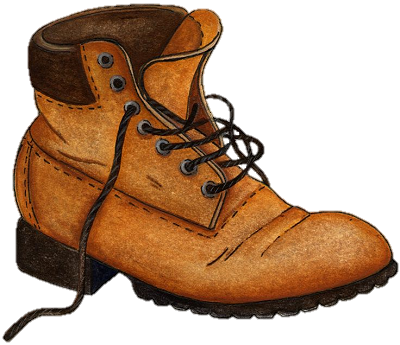 boot
tie
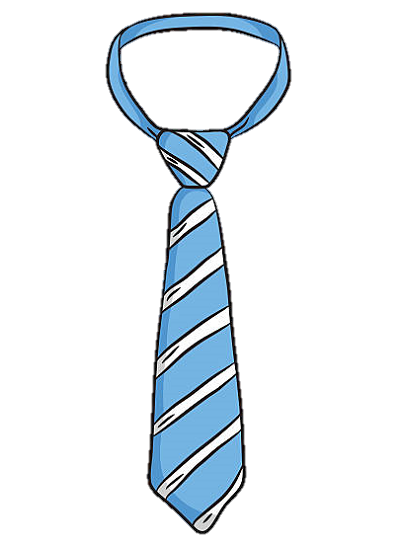 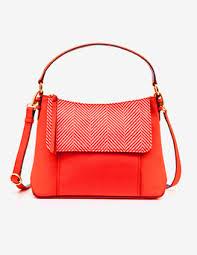 bag
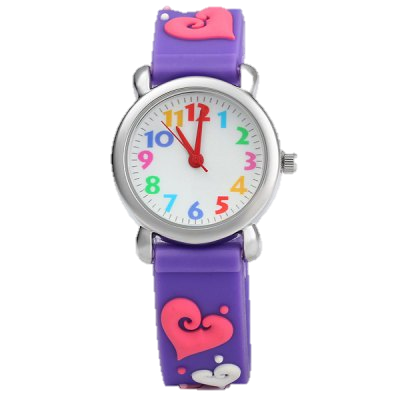 watch